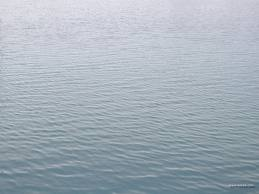 НП Ломоносовская школа – Зеленый мыс
декада естествознания
киножурнал 


ПАРАД 
НАУК
2011-12
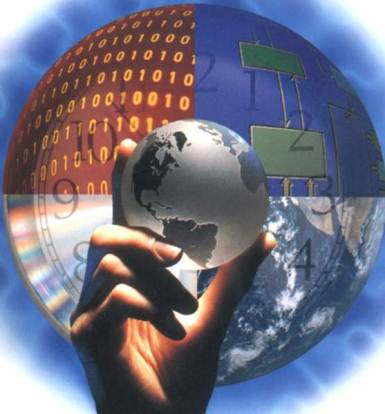 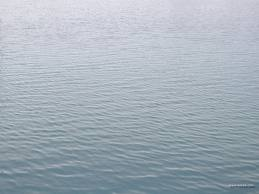 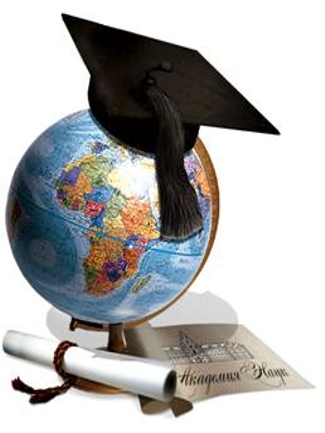 наука
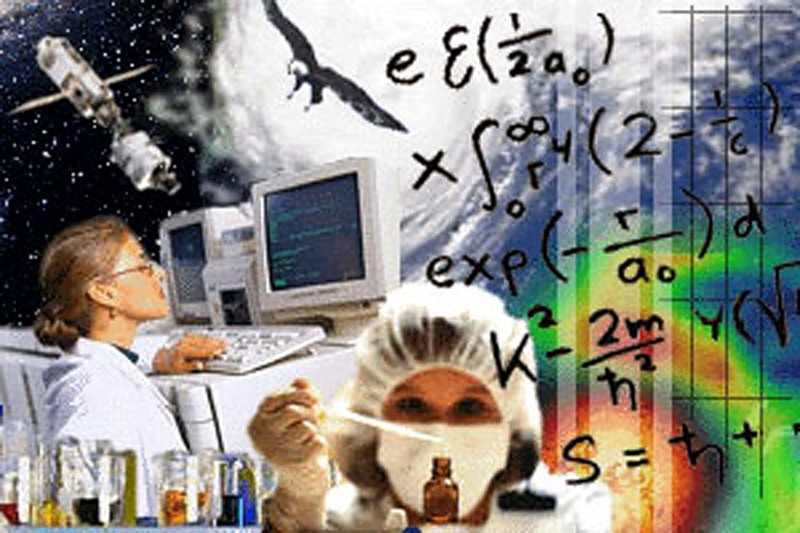 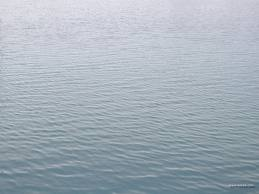 Естественные науки
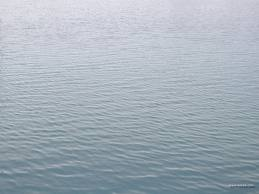 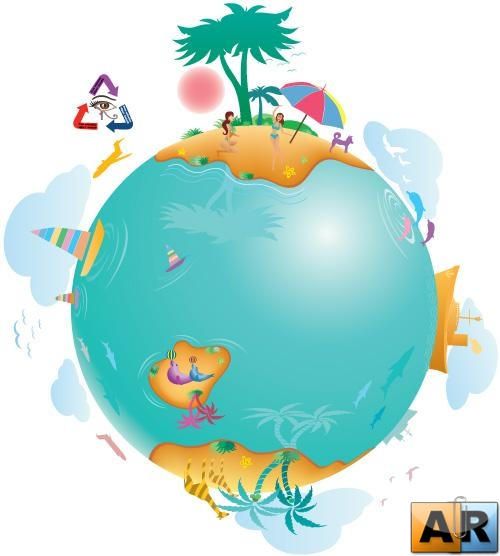 Биология
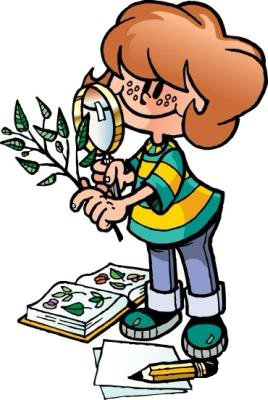 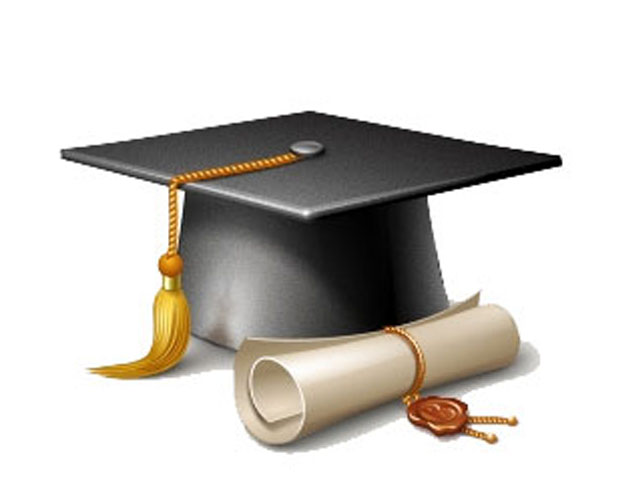 естественные
География
науки
Физическая культура
Химия
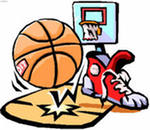 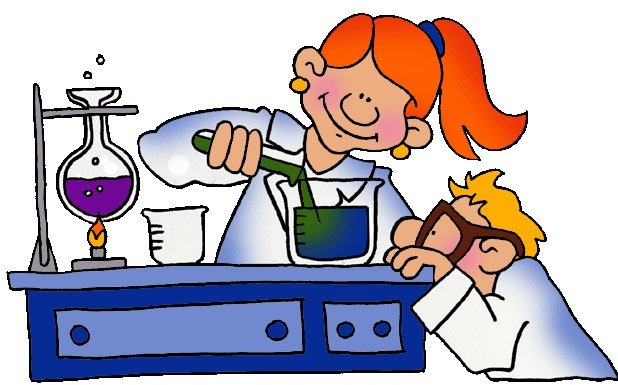 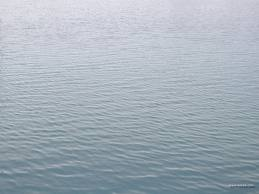 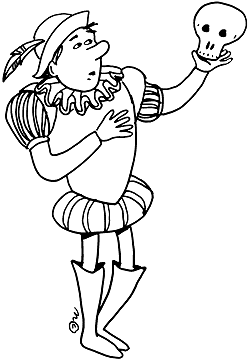 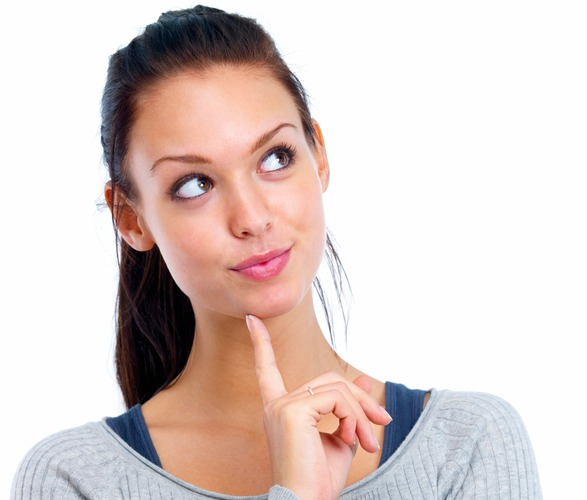 Быть 

или 

не быть?
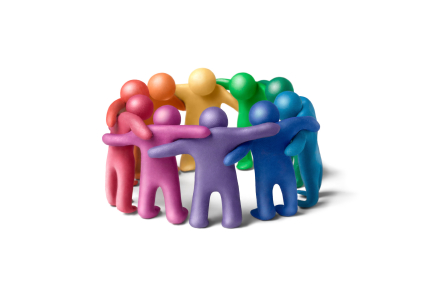 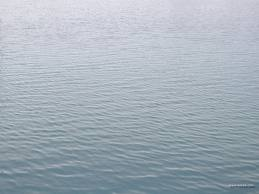 Вместе 

– мы сила
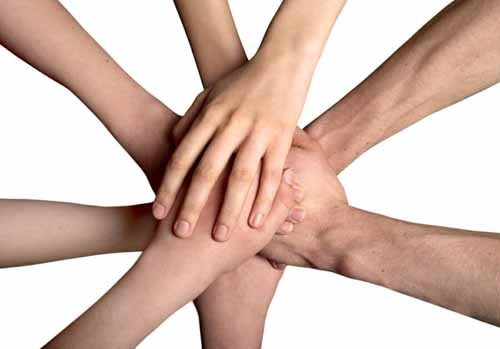 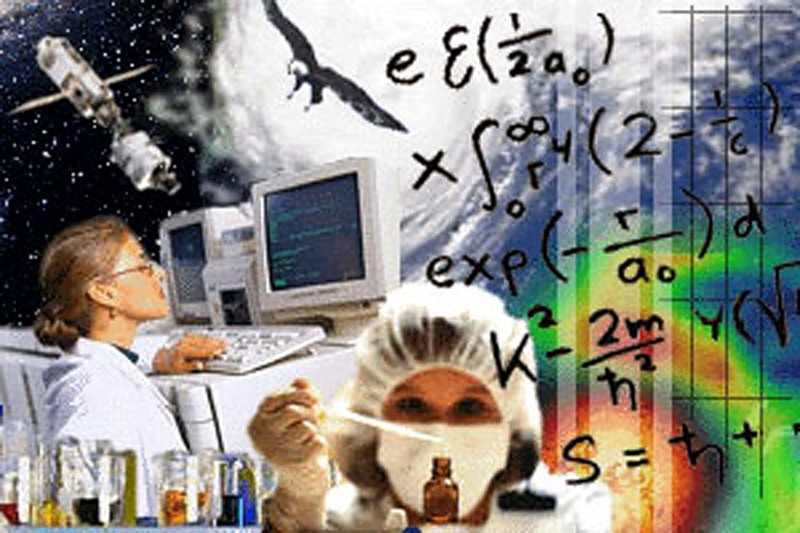 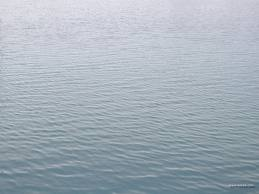 Естественные науки
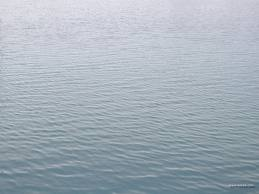 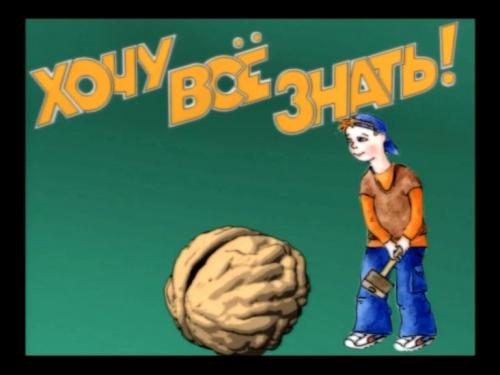 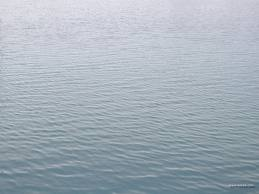 География
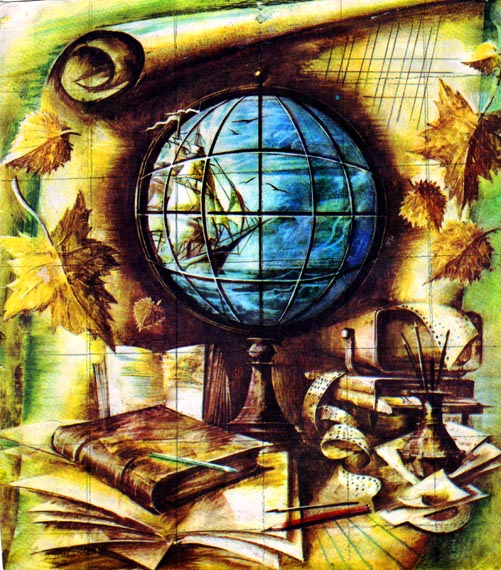 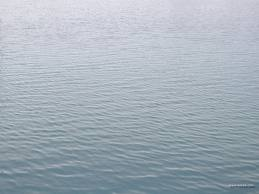 Биология
География
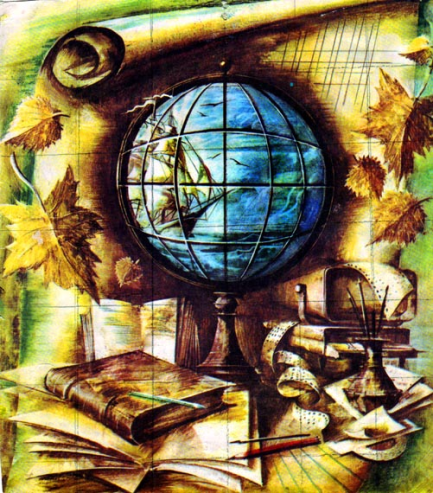 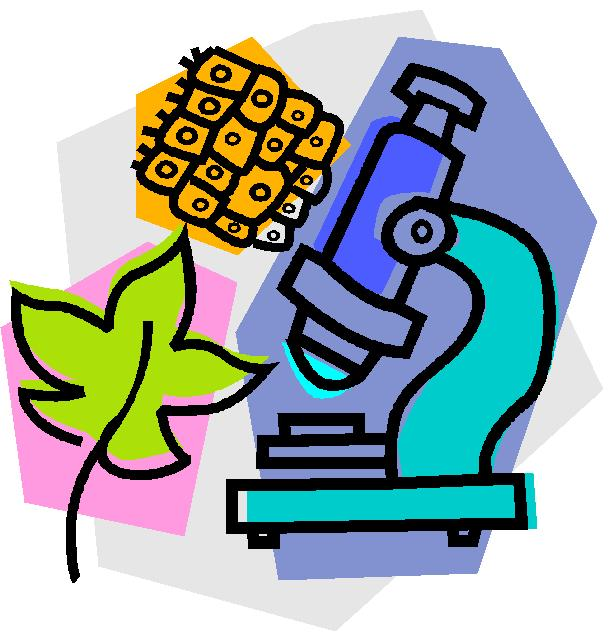 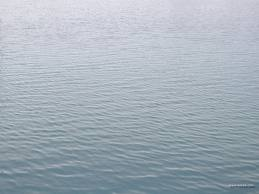 Химия
География
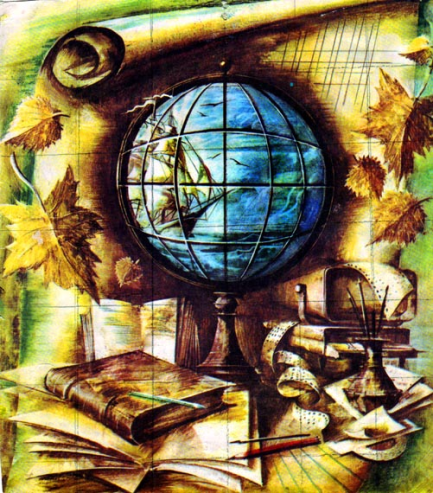 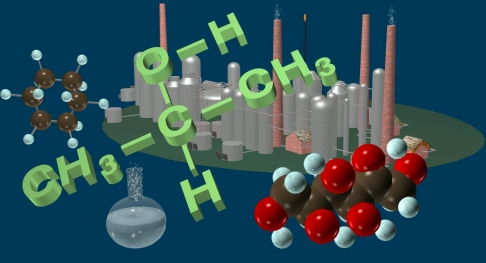 Биология
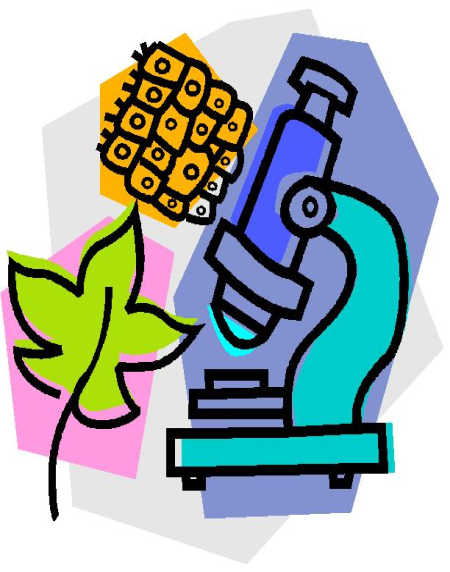 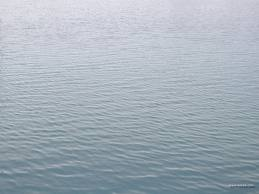 Физическая 
культура
География
Химия
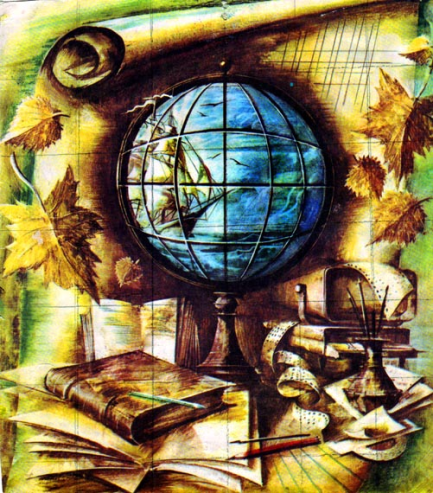 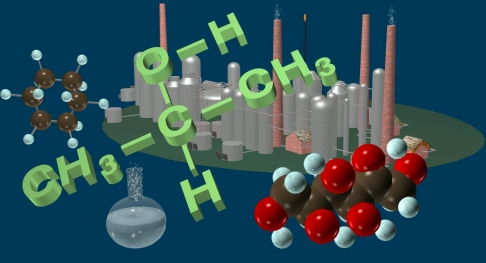 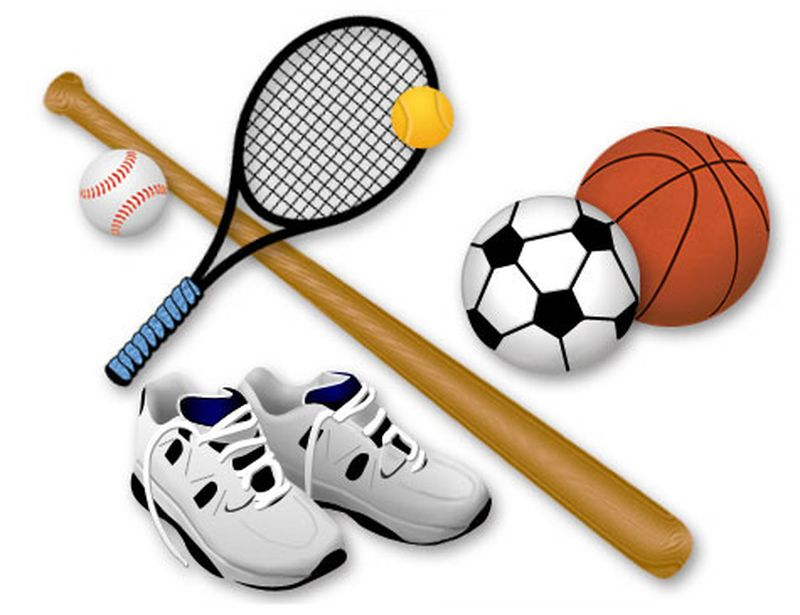 Биология
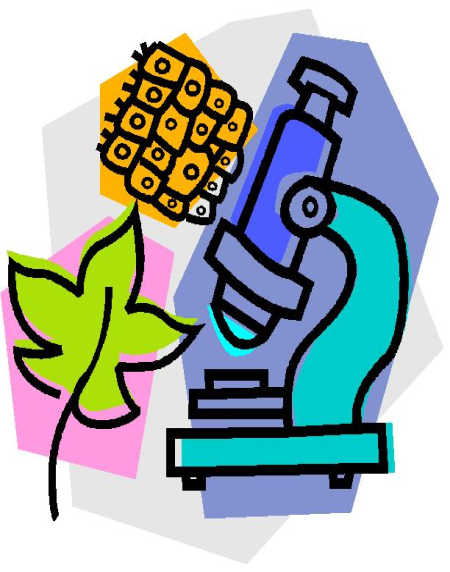 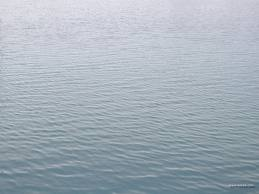 География
Химия
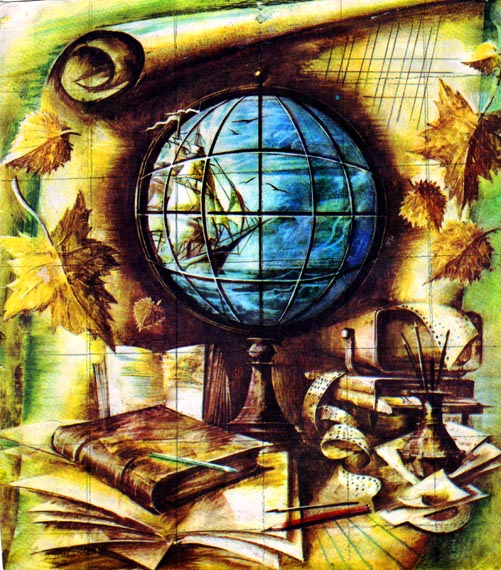 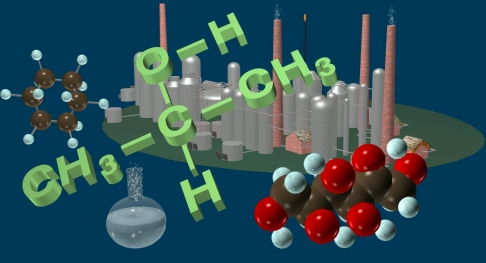 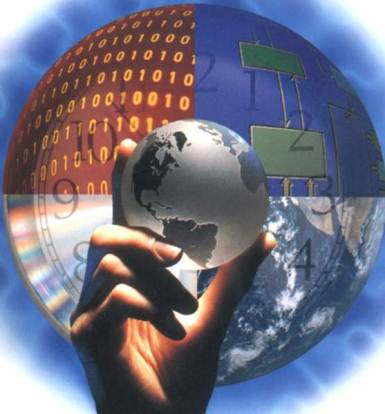 наука
Биология
Физическая 
культура
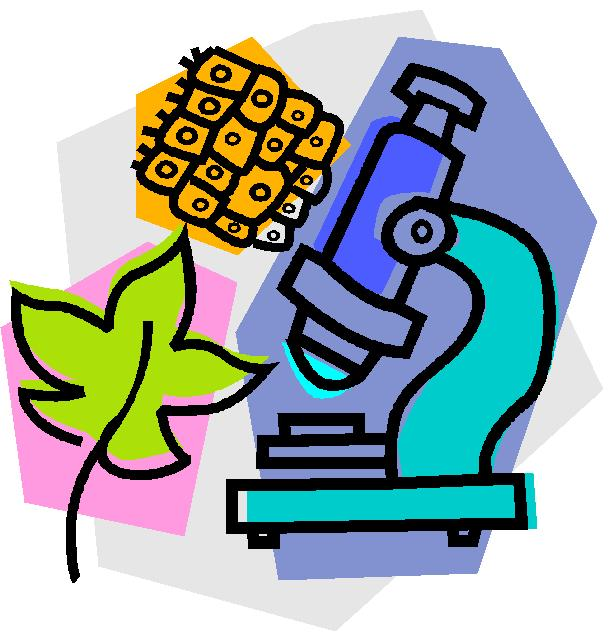 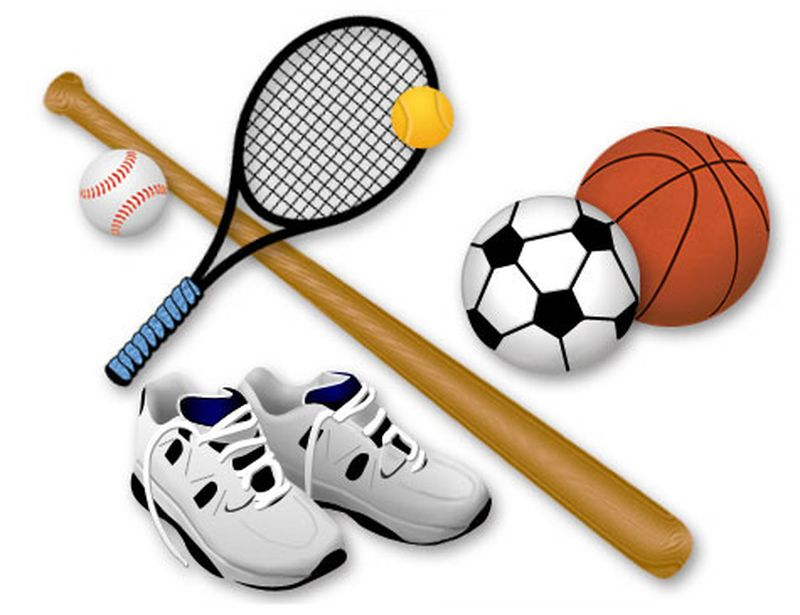